DEUGDELIJK BESTUUR IS NOODZAKELIJK!
Deugdelijk bestuur is niet slechts een morele of ethiese ‘verplichting ’ maar...
In onze huidige situatie is het  voor Aruba noodzakelijk om te ‘overleven’:
	- Aruba moet zonder meer voldoen aan haar financiële verplichtingen
	- Aruba moet voldoen aan essentiële beleids’verplichtingen’
	- Er is geen ruimte (meer) voor verkwisting door ondeugdelijk bestuur

Zolang de oorzaken van onze huidige financieel-economische situatie worden gecorrigeerd (te weten ondeugdelijk bestuur op verschillende terreinen), kunnen andere maatregelen en bezuinigingen worden verwacht die op korte en lange termijn onze koopkracht en inkomenszekerheid aantasten. 

Andere politieke partijen/gezichten vormen geen enkele garantie voor een oplossing. Daarentegen kunnen wetten die ondeugdelijk bestuur moeilijk maken een basis vormen voor deugdelijk bestuur

Deugdelijk bestuur	→ In ons aller voordeel, maar… het vereist een inspanning 				van ons allen!
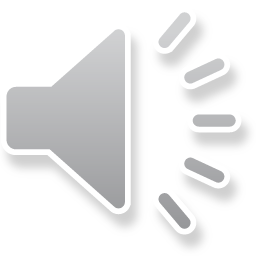 ROUTEKAART VOOR DEUGDELIJK BESTUUR
Initiatieven vanuit de gemeenschap→ sociale partners en 					maatschappelijke groeperingen (die de rekening betalen!)

Verandering op basis van dialoog    → alle stakeholder er van overtuigen dat de hoofdaandacht gericht moet zijn op het algemeen belang

Uitgangspunt→ (bijna) alle mensen, organisaties en instanties zijn medeverantwoordelijk (hetzij hebben zij geprofiteerd of hebben zij gezwegen om problemen te voorkomen!) en daarom moeten zij de gevolgen van het beleid van de laatste 3 decennia helpen dragen alsmede een bijdrage leveren aan oplossingen om de omstandigheden te verbeteren.
“De politiek verandert toch niet” → ook niet onder (positieve!) druk v. 100.000 mensen en een groot aantal organisaties?
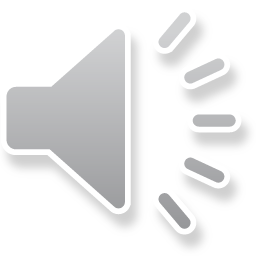